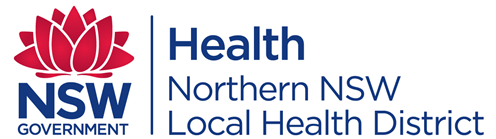 Child & Adolescent Mental Health Service Stream
* This position provides clinical leadership to CAMHS community clinicians
# YACS Clinicians to move into CAMHS Community structure at a future date to be confirmed